Welcome to our services
New Lebanon  Church of Christ
We are Simply Christians.
Our Emphasis is Spiritual, Not Material or Social.
We are striving to be The Same Church as Described in The New Testament.
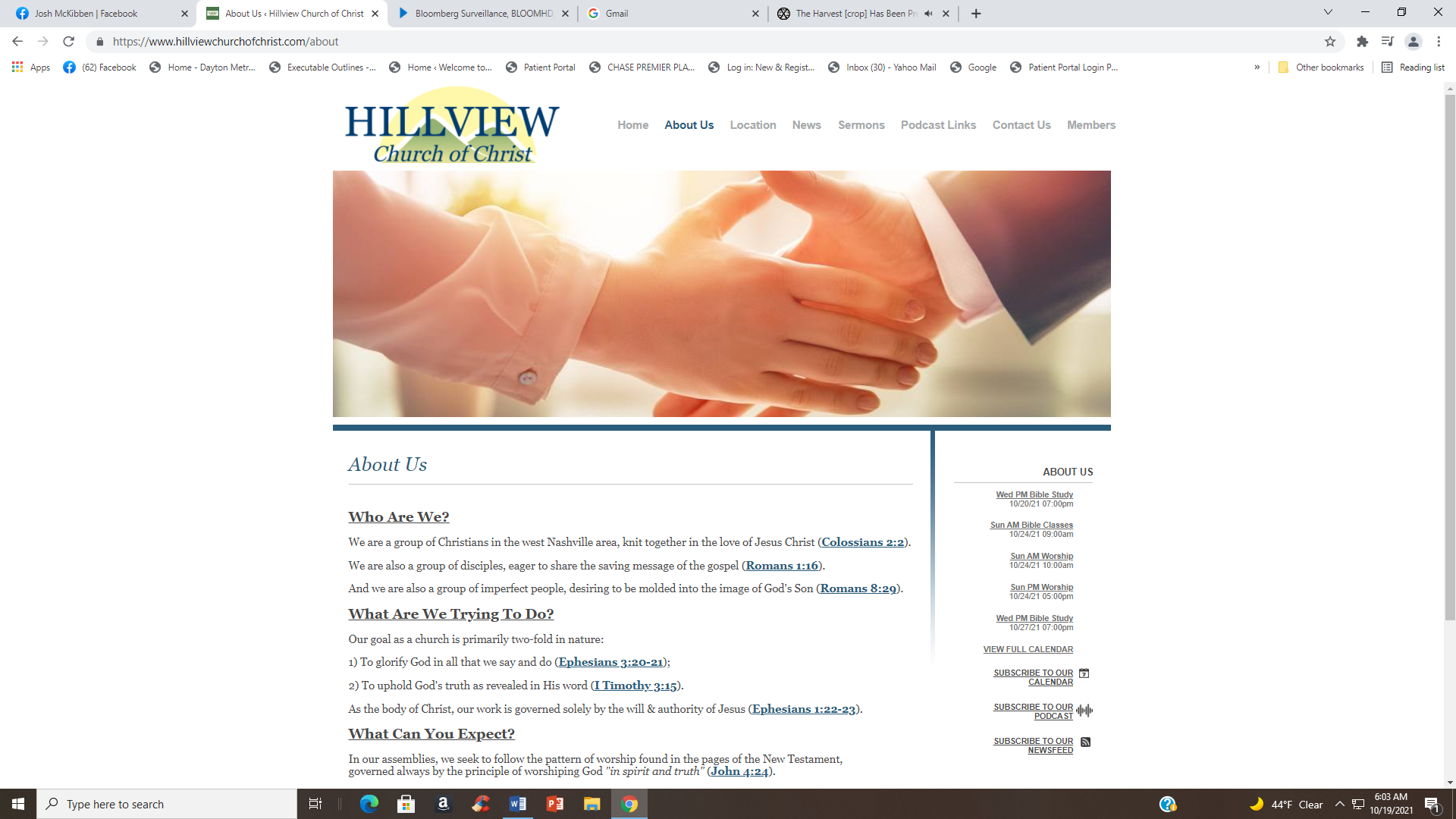 Please Come Back Again
The Christian Life.  Luke 4:1-13
Jesus Christ was tempted on all points like as we are.
How He met the tempter in the wilderness reveals to us some of those principles that lie at the root of every Christ-like life, also teaching us something of what is meant by the “armor of God” (Eph. 6:11). 

Let’s look at these sayings of our Lord as a summary of the characteristics of a Christian life.
b hastings   newlebanoncoc.com
The Christian Life.  Luke 4:1-13
A Life not of this World.
A Life of Faith.
A Life of Adoration.
A Life of Service.
A Life of Humble Obedience.
An Overcoming Life.
A life suited for battle.
(soldier, separation, struggle, suit, salvation)
b hastings   newlebanoncoc.com
The Christian Life.  Luke 4:1-13
Luke 4:1 Then Jesus, being filled with the Holy Spirit, returned from the Jordan and was led by the Spirit into the wilderness,
2 being tempted for forty days by the devil. And in those days He ate nothing, and afterward, when they had ended, He was hungry.

3 And the devil said to Him, "If You are the Son of God, command this stone to become bread."
4 But Jesus answered him, saying, "It is written, 'Man shall not live by bread alone, but by every word of God.'"
b hastings   newlebanoncoc.com
The Christian Life.  Luke 4:1-13
5 Then the devil, taking Him up on a high mountain, showed Him all the kingdoms of the world in a moment of time. 6 And the devil said to Him, "All this authority I will give You, and their glory; for this has been delivered to me, and I give it to whomever I wish. 7 "Therefore, if You will worship before me, all will be Yours.“

8 And Jesus answered and said to him, "Get behind Me, Satan! For it is written, 'You shall worship the LORD your God, and Him only you shall serve.'"
9 Then he brought Him to Jerusalem, set Him on the pinnacle of the temple, and said to Him, "If You are the Son of God, throw Yourself down from here.
b hastings   newlebanoncoc.com
The Christian Life.  Luke 4:1-13
10 "For it is written: 'He shall give His angels charge over you, To keep you,'
11 "and, 'In their hands they shall bear you up, Lest you dash your foot against a stone.'"
12 And Jesus answered and said to him, "It has been said, 'You shall not tempt the LORD your God.

13 Now when the devil had ended every temptation, he departed from Him until an opportune time.
b hastings   newlebanoncoc.com
The Christian Life.  Luke 4:1-13
The Christian life is - A Life not of this World.
“Man shall not live by bread alone” (v. 4). “Bread alone” may stand for all that goes to satisfy the natural cravings of man. It is possible to possess all that this world can furnish, and yet be destitute of life in this deep and divine sense.
That which is “born from above” must also be supplied from above. We must distinguish between flesh and the spirit. Material things will satisfy the fleshly life, but not the spiritual.
“You hath He quickened, who were dead.”
b hastings   newlebanoncoc.com
The Christian Life.  Luke 4:1-13
The Christian life is - A Life of Faith.
“Man shall not live by bread alone, but by every word of God.” The words of God are spirit and life, and so become food for the inner man (John 6:63).
“Thy Word hath quickened me” (Psa. 119:50). 
“Thy words were found, and I did eat them, and Thy Word was unto me the joy and rejoicing of mine heart” (Jer. 15:16).
The Word of God is always sweet to the taste of faith. 
While we feed on the Word of God faith itself will be fed, for faith comes by hearing, and hearing by the Word of God (Rom. 10:17).
b hastings   newlebanoncoc.com
The Christian Life.  Luke 4:1-13
The Christian life is - A Life of Adoration.
“Thou shalt worship the Lord thy God” (v. 8). 
This was our Lord’s answer to the devil when he offered Him the glory of “all the kingdoms of the world” on condition that He worshipped him. 
The glory of this world is only the mirage of the devil. 
Any one who worships Satan can have the promise of it. BUT, the glory of this world passes away. Whoever or whatever has the worship of our hearts is by us crowned as Lord of all we are. 
“Thou shalt have no other god before Me.”
b hastings   newlebanoncoc.com
The Christian Life.  Luke 4:1-13
The Christian life is - A Life of Service.
“Him only shalt thou serve” (v. 8). “One is your Master, even Christ” (Matt. 23:8). 
The will of God ought to be supreme in the life of every Christian. “You call Me Master and Lord, and you say well: for so I am.” 
Christ can take no other place than that of being “Head over all.”
b hastings   newlebanoncoc.com
The Christian Life.  Luke 4:1-13
The Christian life is - A Life of Service.
In our daily work and calling are we conscious that we serve Him only? Doing all as for Him will lift the boredom of a job so high and so holy that angels might be envious.
This is the cure for a grumbling spirit, and a remedy for the prevailing sin of discontent.
b hastings   newlebanoncoc.com
The Christian Life.  Luke 4:1-13
The Christian life is - A Life of Humble Obedience.
“Thou shalt not tempt the Lord thy God”  (v. 12). The Lord charged His people in the wilderness with tempting Him “ten times” by not hearkening unto His voice         (Num. 14:22). 
Our unbelief and disobedience tempt the loving kindness of our God. What could try a true parent’s heart like the doubting of their love?
b hastings   newlebanoncoc.com
The Christian Life.  Luke 4:1-13
The Christian life is - A Life of Humble Obedience.
How would a faithful husband feel if treated by his wife like an untrustworthy stranger? Let us stop tempting the Lord our God by listening to other voices and walking in the light of our own eyes. 

Has He not declared, “This is My beloved Son, in whom I am well pleased?” “Hear ye Him.”         Do  not tempt the Lord your God with your discontent, your doubting, and your unbelief.
b hastings   newlebanoncoc.com
The Christian Life.  Luke 4:1-13
The Christian life is - An Overcoming Life.
“The devil departed from Him” (v. 13). The victory was gained by the sword of the Spirit, which is the Word of God, “It is written.” 
The Word of God is the sword of the Spirit, not only because He uses it, but also because He is the Maker of it. “Holy men of old spoke as they were moved by the Holy Ghost” (2 Peter 1:21).
b hastings   newlebanoncoc.com
The Christian Life.  Luke 4:1-13
The Christian life is - An Overcoming Life.
Jesus fearlessly used the written Word against the enemy of souls. We may confidently use it against all his modern angels.
“In all these things we are more than conquerors through Him that loved us”  (Rom. 8:37).
“Thanks be to God, which giveth us the victory through our Lord Jesus Christ”(1 Cor. 15:57).
b hastings   newlebanoncoc.com
The Christian Life.  Luke 4:1-13
The Christian life is - A Life Suited For Battle.
How do we suit up for battle?

Eph. 6:10 Finally, my brethren, be strong in the Lord and in the power of His might.
11 Put on the whole armor of God, that you may be able to stand against the wiles of the devil.
b hastings   newlebanoncoc.com
The Christian Life.  Luke 4:1-13
The Christian life is - A Life Suited For Battle.
12 For we do not wrestle against flesh and blood, but against principalities, against powers, against the rulers of the darkness of this age, against spiritual hosts of wickedness in the heavenly places.

13 Therefore take up the whole armor of God, that you may be able to withstand in the evil day, and having done all, to stand.
b hastings   newlebanoncoc.com
The Christian Life.  Luke 4:1-13
The Christian life is - A Life Suited For Battle.
14 Stand therefore, having girded your waist with truth, having put on the breastplate of righteousness,
15 and having shod your feet with the preparation of the gospel of peace;

16 above all, taking the shield of faith with which you will be able to quench all the fiery darts of the wicked one.
17 And take the helmet of salvation, and the sword of the Spirit, which is the word of God;
b hastings   newlebanoncoc.com
The Christian Life.  Luke 4:1-13
The Christian life is - A Life Suited For Battle.
18 praying always with all prayer and supplication in the Spirit, being watchful to this end with all perseverance and supplication for all the saints—

19 and for me, that utterance may be given to me, that I may open my mouth boldly to make known the mystery of the gospel,
20 for which I am an ambassador in chains; that in it I may speak boldly, as I ought to speak.
b hastings   newlebanoncoc.com
The Christian Life.  Luke 4:1-13
The Soldier
2 Tim. 2:3

“Thou therefore endure hardness, as a good soldier of Jesus Christ.”
The Christian Life.  Luke 4:1-13
The Separation
“No man that wars entangles himself with the affairs of this life; that he may please him who hath chosen him to be a soldier” (2 Tim. 2:4).

“I therefore so run, not as uncertainly; so fight I, not as one that beats the air: But I keep under my body,  and bring it into subjection: lest that by any means, when I have preached to others, I myself should be a castaway” (1 Cor.9:26-27).

“You adulterers and adulteresses, know you not that the friendship of the world is enmity with God? whosoever therefore will be a friend of the world is the enemy of God” (James 4:4).
The Christian Life.  Luke 4:1-13
The Struggle
“Fight the good fight of faith, lay hold on eternal life, whereunto thou art also called, and hast professed a good profession before many witnesses” (1Tim. 6:12). 

“For the weapons of our warfare are not carnal, but mighty through God to the pulling down of strong holds” (2 Cor.10:4).

“This charge I commit unto thee, son Timothy, according to the prophecies which went before on thee, that thou by them mightest war a good warfare” (1 Tim. 1:18).
The Christian Life.  Luke 4:1-13
The Suit
“The night is far spent, the day is at hand: let us therefore cast off the works of darkness, and let us put on the armor of light” (Rom.13:12).

“By the word of truth, by the power of God, by the armor of righteousness on the right hand and on the left” (2 Cor. 6:7).
The Christian Life.  Luke 4:1-13
The Salvation
“I have fought a good fight, I have finished my course, I have kept the faith. Henceforth there is laid up for me a crown of righteousness, which the Lord, the righteous judge, shall give me at that day: and not to me only, but unto all them also that love his appearing” (2 Tim.4:7-8).
The Christian Life.  Luke 4:1-13
A Life not of this World.
A Life of Faith.
A Life of Adoration.
A Life of Service.
A Life of Humble Obedience.
An Overcoming Life.
A life suited for battle.
(soldier, separation, struggle, suit, salvation)
b hastings   newlebanoncoc.com
Are you a New Testament Christian?
Hear the Gospel (Rom.10:14)
Believe the Gospel (Heb. 11:6)
Repent of Sins (Acts 3:19)
Confess Christ (Rom.10:9)
Be Baptized Into Christ (1 Cor.12:13)
Serve our Lord the rest of                   our lives (Rev.2:10)
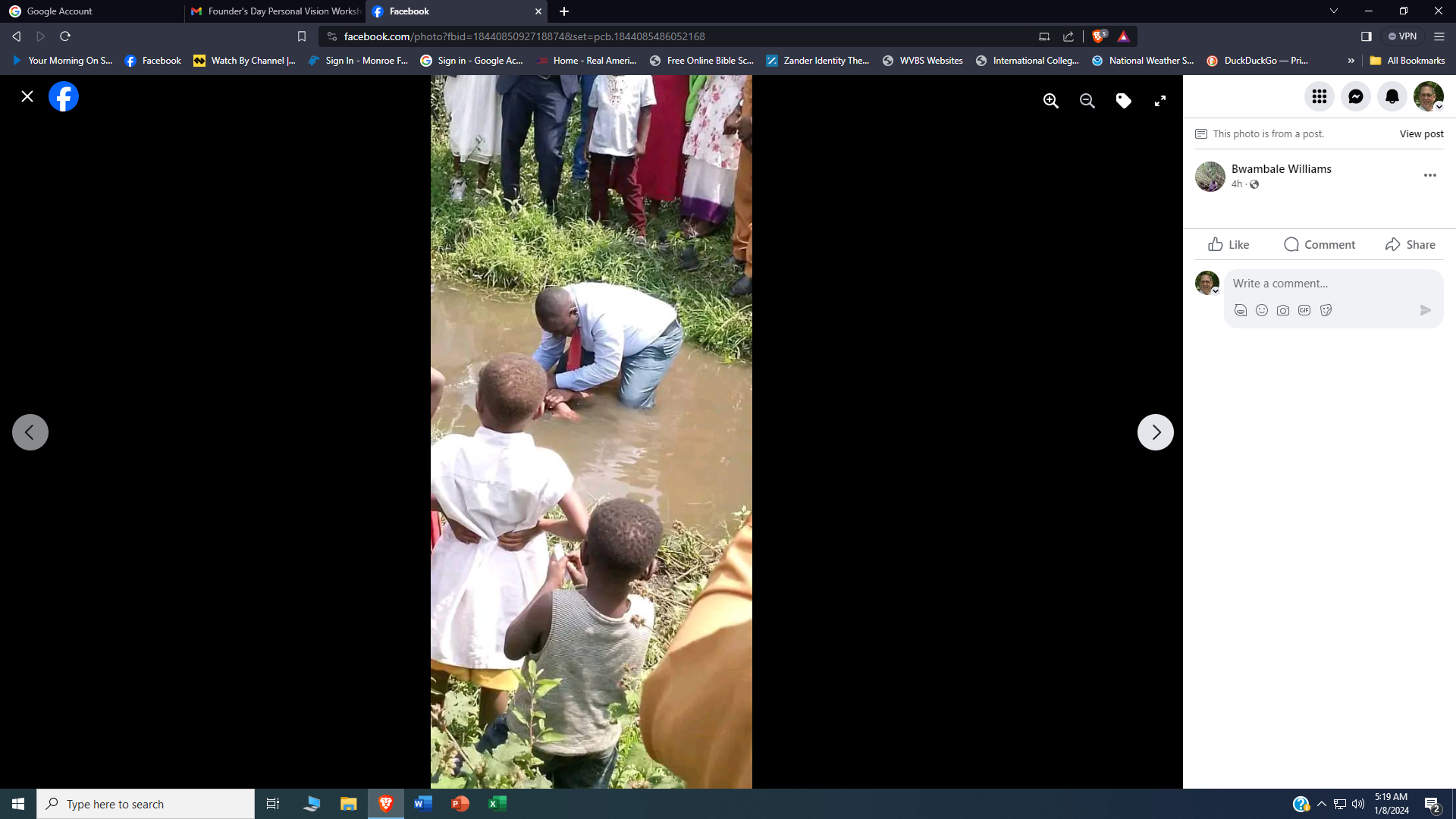 You Must Be Born Again. John 3:1-7
b hastings  newlebanoncoc.com